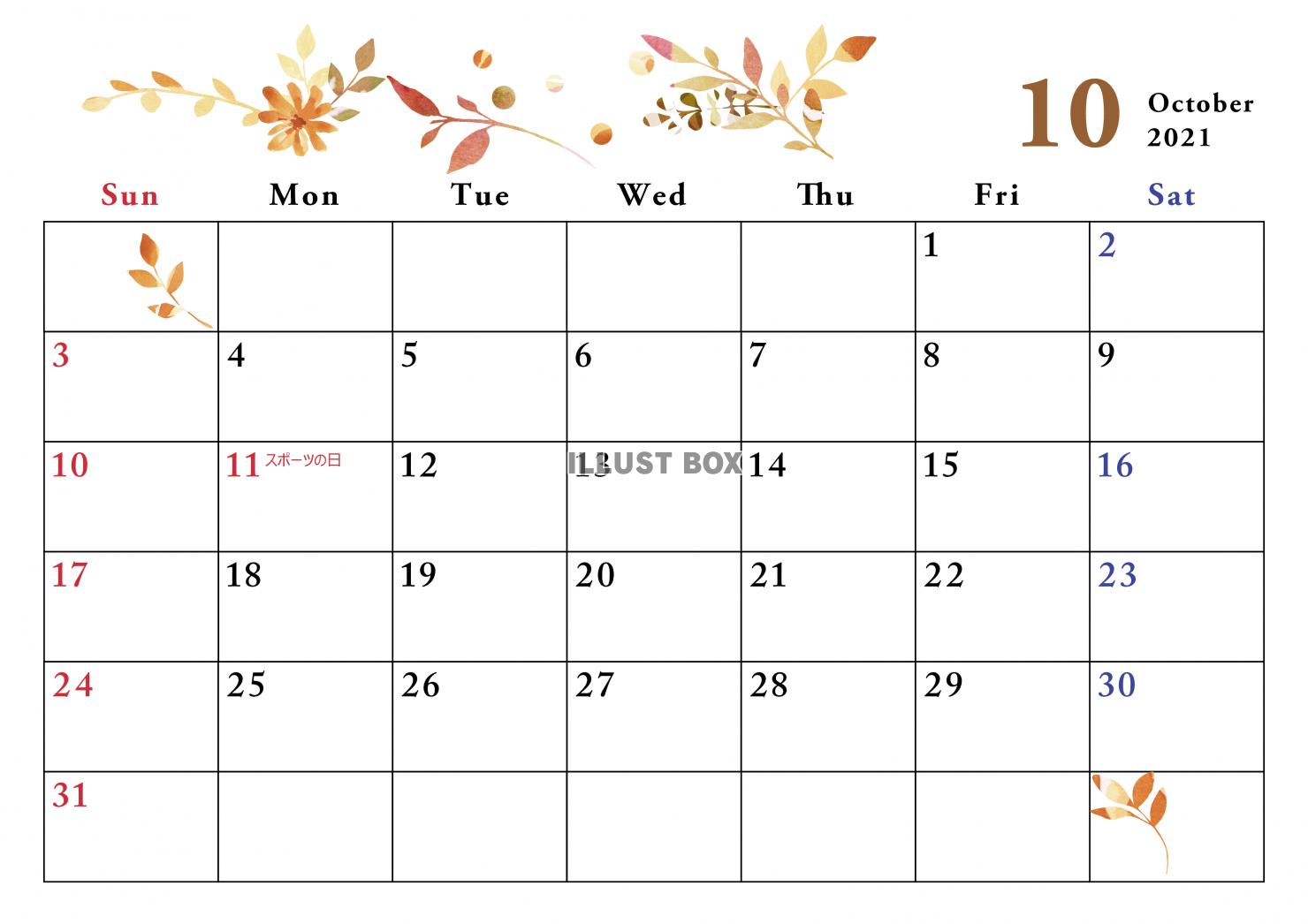 11
13
舟山　午後
休診
山里　休診
午後休診
㓛刀　午後
休診
㓛刀　休診
舟山　休診
山里　休診
舟山　休診
舟山　午後
休診
獣医師出勤表
10月1日より獣医師の診療日が変更になります。赤文字が変更点となりますのでご確認ください。
院長